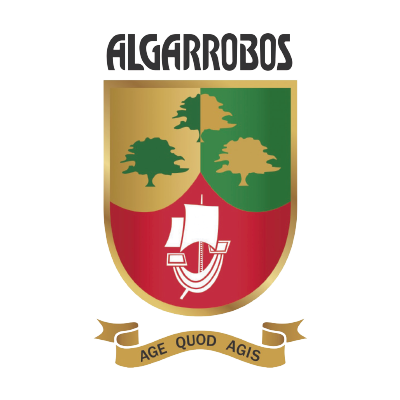 EL SENTIDO DEL TACTO
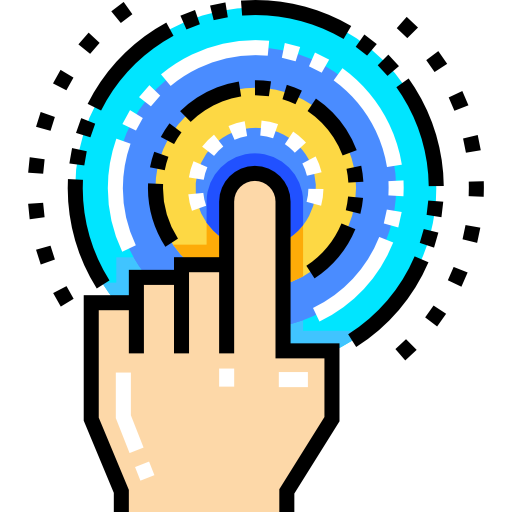 Alumno                 : Fabricio R. Cubas Burga
Docente                : Juan Cespedes Cortez
Grado y sección   : 2do año de secundaria
Curso                    : Ciencia y Tecnología
Julio, 2023
INTRODUCCIÓN
El tacto es uno de los cinco sentidos fundamentales del cuerpo humano y juega un papel crucial en nuestra percepción del mundo que nos rodea. A través del tacto, podemos experimentar la textura, la temperatura, la presión y la forma de los objetos, así como percibir el contacto físico con otras personas.
Objetivos:
Reconocer las capas de la piel.

Explicar los tipos de receptores de la piel.
Capas de la piel:
La epidermis es la capa externa de la piel.
La dermis es la capa intermedia de la piel.
La hipodermis es la capa mas profunda de la piel.
Figura 1: Capas de la piel
https://abs.bimedica.com/cuidado-corporal/todo-lo-que-tienes-que-saber-sobre-la-piel/
Mecanorreceptores:
Corpúsculo de Pacini:

Son mecanorreceptores de adaptación muy rápida que reaccionan específicamente ante vibraciones.

Tiene forma de huevo con capas que rodean un espacio central.
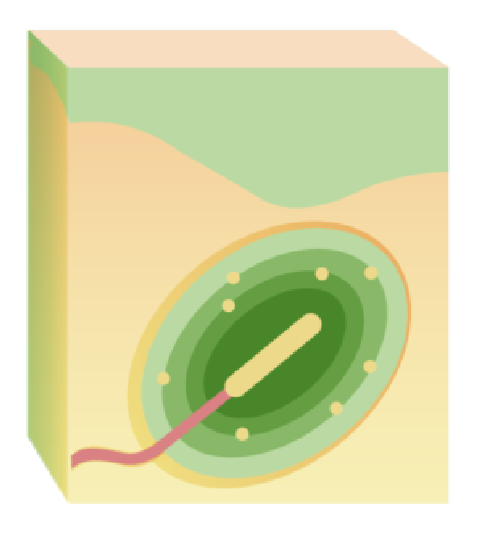 Figura 2: Corpúsculo de Pacini
Recuperado de: https://www.lecturio.com/es/concepts/piel-estructura-y-funciones/
Mecanorreceptores:
Corpúsculo de Ruffini:

Es considerado mecanorreceptor porque puede detectar cuando se ejecuta un estiramiento de la piel.

Pueden identificar los aumentos de temperatura.
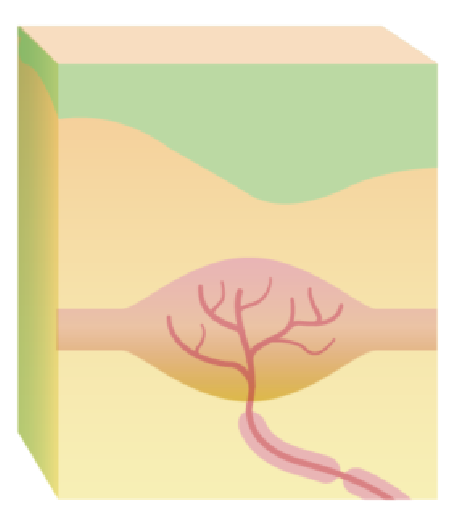 Figura 3: Corpúsculo de Ruffini
Recuperado de: https://www.lecturio.com/es/concepts/piel-estructura-y-funciones/
Mecanorreceptores:
Disco de Merkel:

Recibe los cambios que se producen en la presión y en las texturas.

Se encuentran en la dermis.
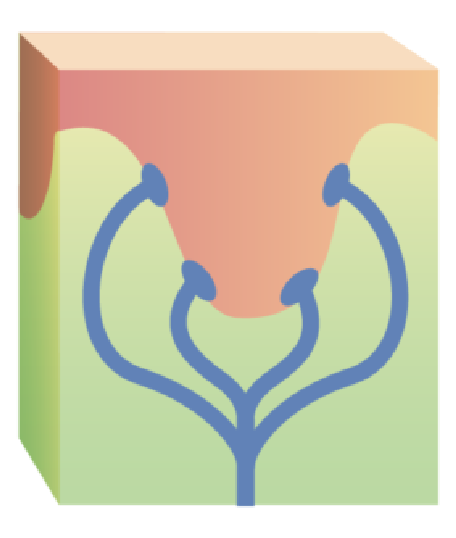 Figura 4: Disco de Merkel
Recuperado de: https://www.lecturio.com/es/concepts/piel-estructura-y-funciones/
Mecanorreceptores:
Corpúsculo de Meissner:

Se encuentran en la dermis, la capa interna de la piel.

Reciben vibraciones ligeras.
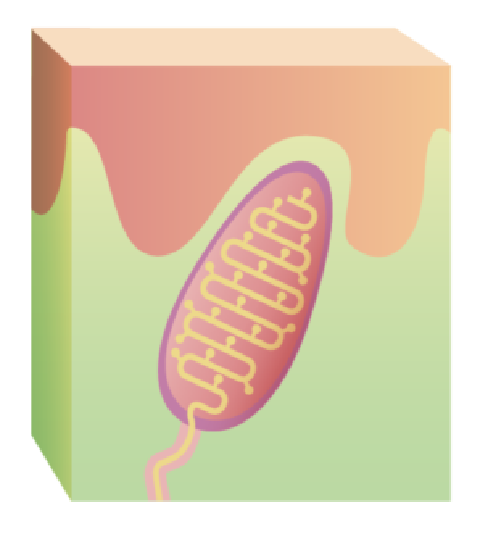 Figura 5: Corpúsculo de Meissner
Recuperado de: https://www.lecturio.com/es/concepts/piel-estructura-y-funciones/
Termorreceptor:
Corpúsculo de Krause:

Normalmente detectan temperaturas inferiores a la temperatura corporal.

Se encuentran en la hipodermis, la capa mas profunda de la piel.
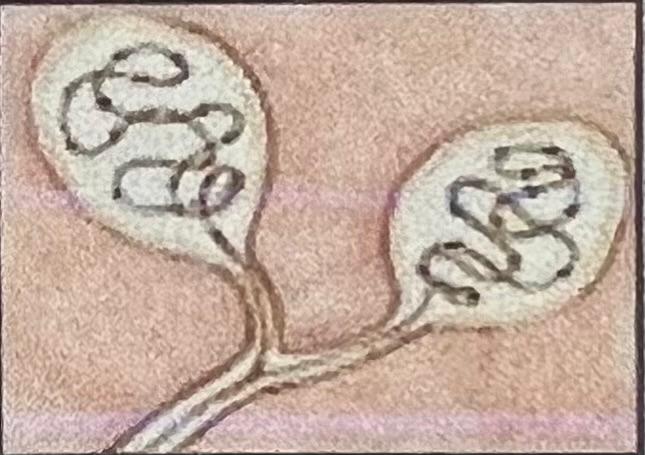 Figura 6: Corpúsculo de Krause
Recuperado de: https://www.fisioterapia-online.com/glosario/corpusculo-de-krause-o-receptores-del-frio
Nociceptor:
Terminaciones nerviosas libres:

Se especializan en sentir el dolor.

Se encuentran en la dermis.
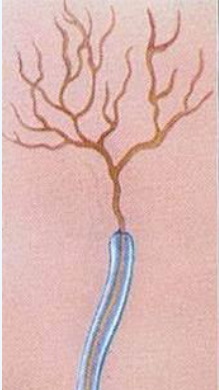 Figura 7: Terminaciones nerviosas libres
Recuperado de: https://infogram.com/sistema-nervioso-1g4qpz6rjd4q21y
Conclusiones:
Existen tres capas en la piel; la epidermis, dermis e hipodermis.
En la piel hay mecanorreceptores, termorreceptores y nociceptores.
Linkografía:
https://infogram.com/sistema-nervioso-1g4qpz6rjd4q21y

https://mejorconsalud.as.com/anatomia-del-tacto/ 

https://www.casadelibrosabiertos.uam.mx/contenido/contenido/Libroelectronico/Tacto.pdf

https://www.stanfordchildrens.org/es/topic/default?id=anatomadelapiel-85-P04436